The architecture of the species recognition and assignment.
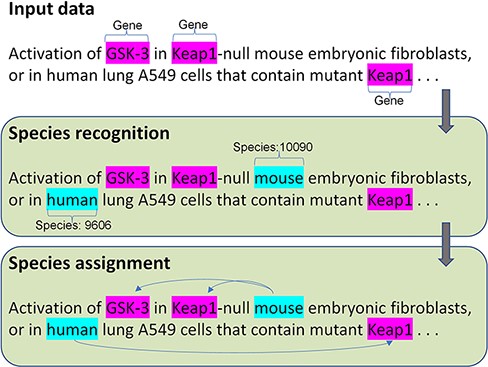 Database (Oxford), Volume 2022, , 2022, baac090, https://doi.org/10.1093/database/baac090
The content of this slide may be subject to copyright: please see the slide notes for details.
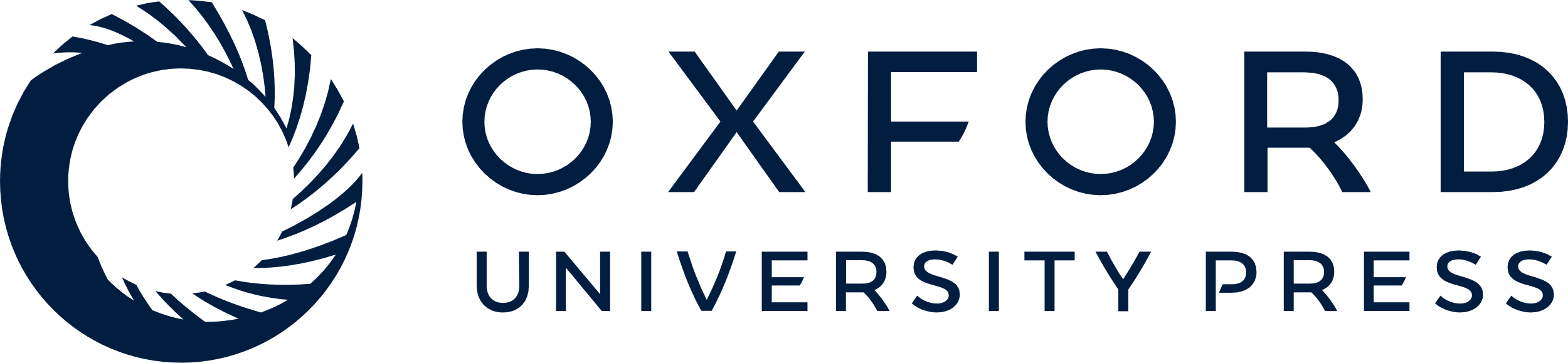 [Speaker Notes: The architecture of the species recognition and assignment.


Unless provided in the caption above, the following copyright applies to the content of this slide: Published by Oxford University Press 2022. This work is written by (a) US Government employee(s) and is in the public domain in the US.This work is written by (a) US Government employee(s) and is in the public domain in the US.]
Figure 2. The species name prefix tree and the name recognition in the text.
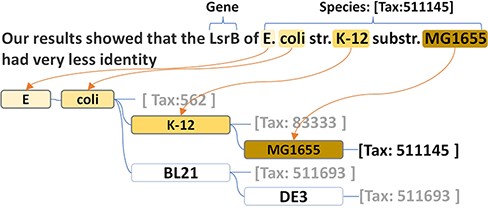 Database (Oxford), Volume 2022, , 2022, baac090, https://doi.org/10.1093/database/baac090
The content of this slide may be subject to copyright: please see the slide notes for details.
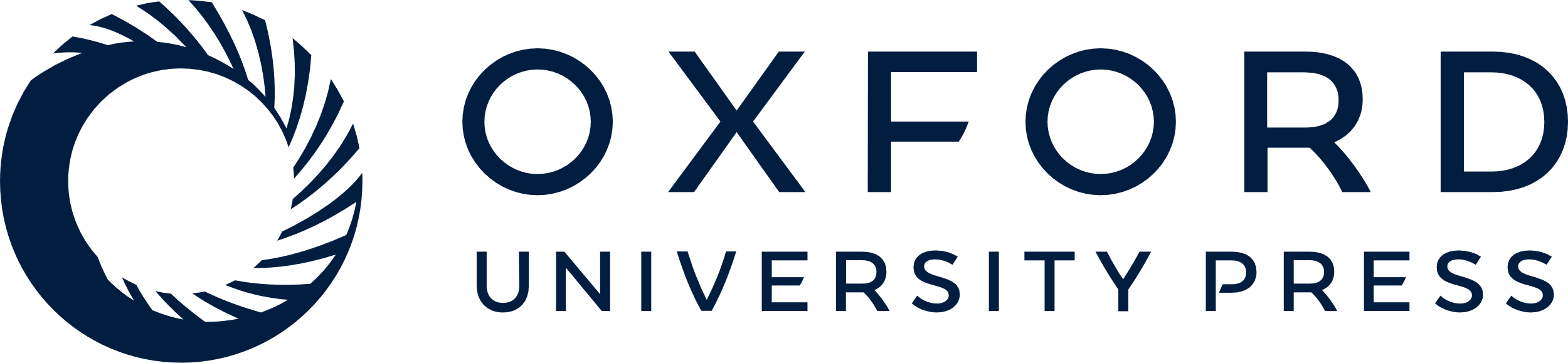 [Speaker Notes: Figure 2. The species name prefix tree and the name recognition in the text.


Unless provided in the caption above, the following copyright applies to the content of this slide: Published by Oxford University Press 2022. This work is written by (a) US Government employee(s) and is in the public domain in the US.This work is written by (a) US Government employee(s) and is in the public domain in the US.]
Figure 3. The formulated labeled sequence and the PLM model.
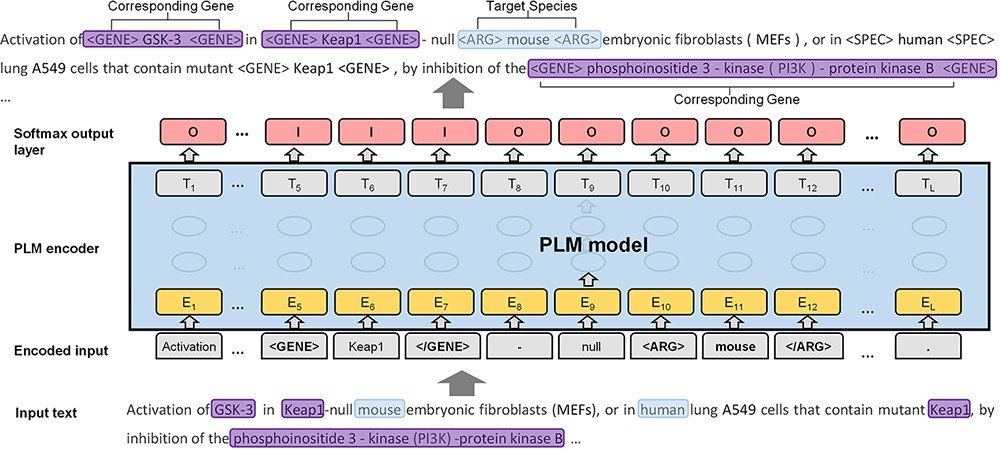 Database (Oxford), Volume 2022, , 2022, baac090, https://doi.org/10.1093/database/baac090
The content of this slide may be subject to copyright: please see the slide notes for details.
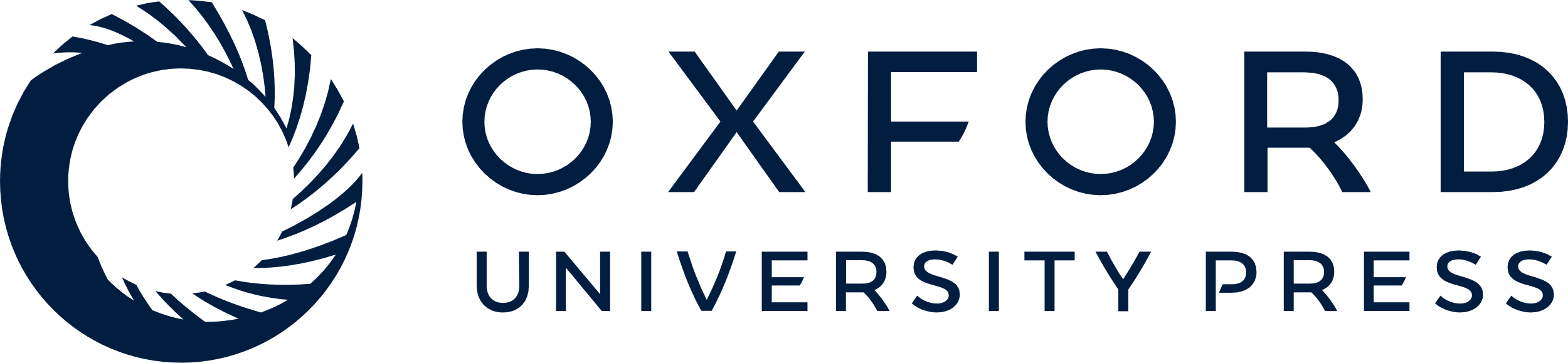 [Speaker Notes: Figure 3. The formulated labeled sequence and the PLM model.


Unless provided in the caption above, the following copyright applies to the content of this slide: Published by Oxford University Press 2022. This work is written by (a) US Government employee(s) and is in the public domain in the US.This work is written by (a) US Government employee(s) and is in the public domain in the US.]
Figure 4. The species assignment error types.
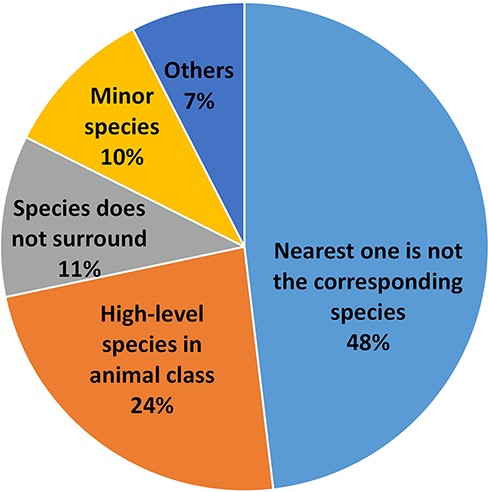 Database (Oxford), Volume 2022, , 2022, baac090, https://doi.org/10.1093/database/baac090
The content of this slide may be subject to copyright: please see the slide notes for details.
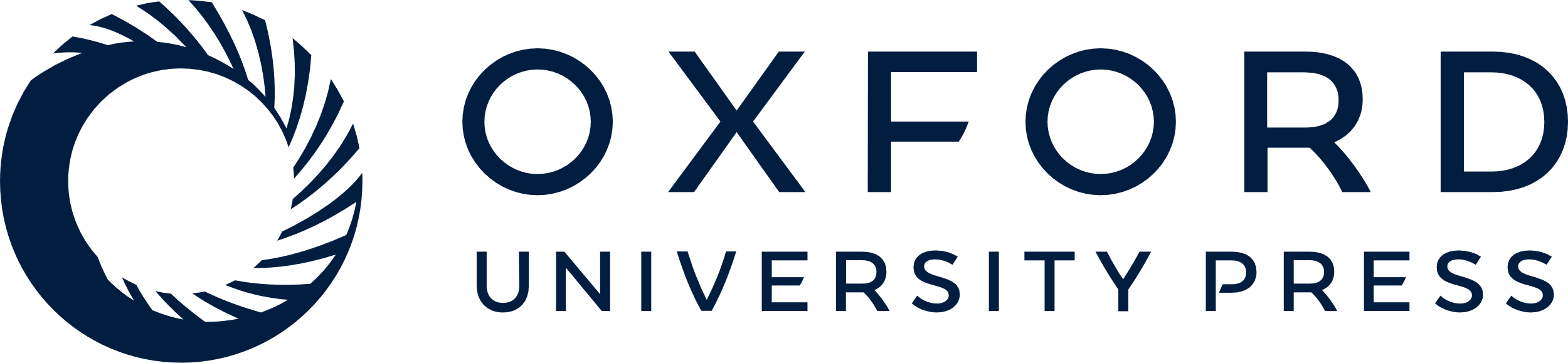 [Speaker Notes: Figure 4. The species assignment error types.


Unless provided in the caption above, the following copyright applies to the content of this slide: Published by Oxford University Press 2022. This work is written by (a) US Government employee(s) and is in the public domain in the US.This work is written by (a) US Government employee(s) and is in the public domain in the US.]